Решение задач
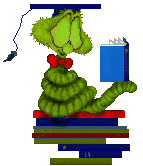 1
В России под отходы занято 250 тыс. га земельных угодий, что составляет 0,5% всей площади. Какова площадь земельных угодий в России?Решение:
 0.5%= 0,005
250:0,005=50000(га)-вся площадь земельных угодий
Черные лебеди составляют 40% от общего числа белых и черных лебедей, живущих в заповеднике . Сколько черных лебедей живет в заповеднике, если  белых 63?
Ответ:42
3
Камбала живет 60 лет, что составляет 60% продолжительности жизни сома и 75% продолжительности жизни белуги, Сколько лет живет сом и белуга?
Ответ: 100 лет сом
80  лет белуга
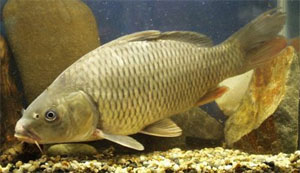 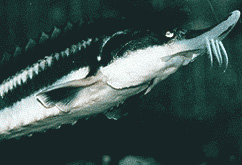 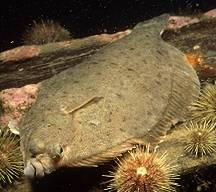 4
ПРОДОЛЖИТЕЛЬНОСТЬ ЖИЗНИ БУРОГО МЕДВЕДЯ 50ЛЕТ ,  А ПРОДОЛЖИТЕЛЬНОСТЬ  ЖИЗНИ БЕЛОГО МЕДВЕДЯ –СОСТАВЛЯЕТ 0.6 ОТ ПРОДОЛЖИТЕЛЬНОСТИ ЖИЗНИ БУРОГО МЕДВЕДЯ.  ОПРЕДЕЛИТЕ ПРОДОЛЖИТЕЛЬНОСТЬ ЖИЗНИ  БЕЛОГО МЕДВЕДЯ
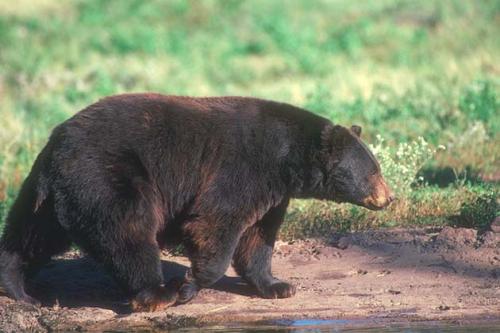 Ответ:
30 лет
5
Суммарный выброс в атмосферу вредных веществ по Нижегородской области в 1999 году составил 235,2 тыс. тонн, причем, в том числе, твердых веществ – 14,7 тыс. тонн. Какая часть твердых веществ выбрасывается в атмосферу, выразите в процентах.
ответ
Решение: 
14,7 : 235,2=0,0625
0,0625=6,25%- твердых веществ
В мире ежегодно добывается  1600 млн.м3 древесины, около 0,2 всей древесины идет на топливо. Сколько кубических метров древесины сжигается?
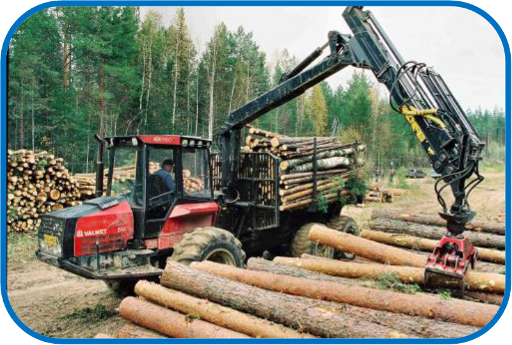 Решение:
1600*0,2=
320млн.м3
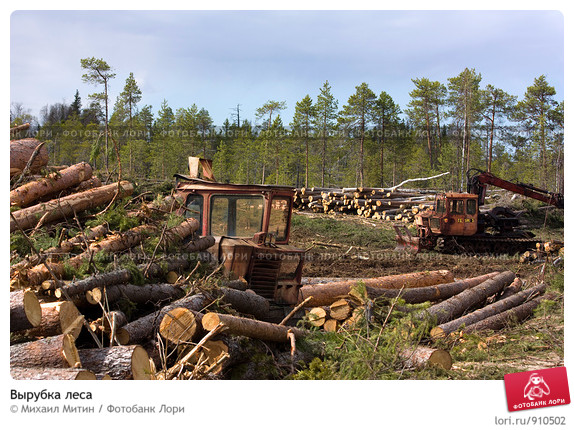 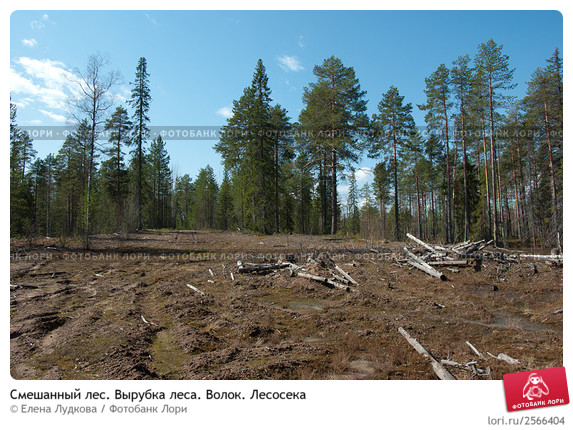 Берегите лес  и все, что в нем растет и живет. Не убивайте паука, не наступайте на муравьев, не срывайте растения.
В Красную книгу занесено очень  много различных видов  цветов и трав, животных и птиц  которым грозит уничтожение.
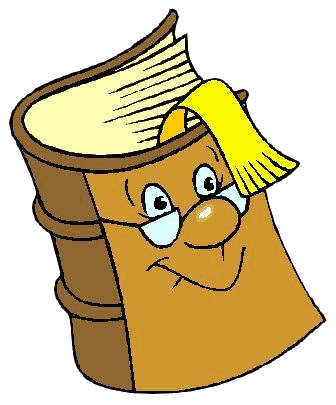 11
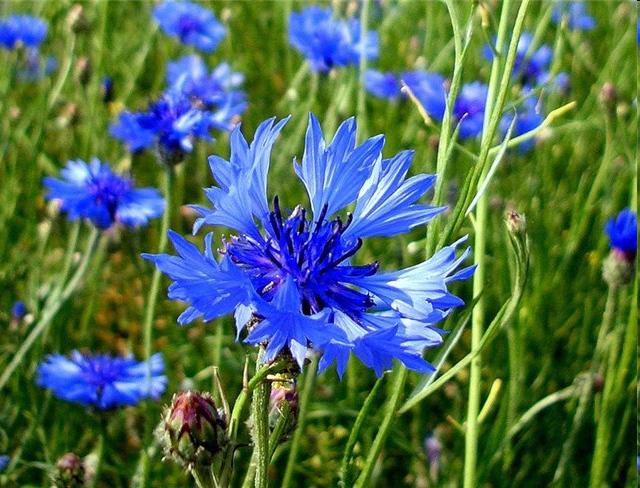 Василёк русский
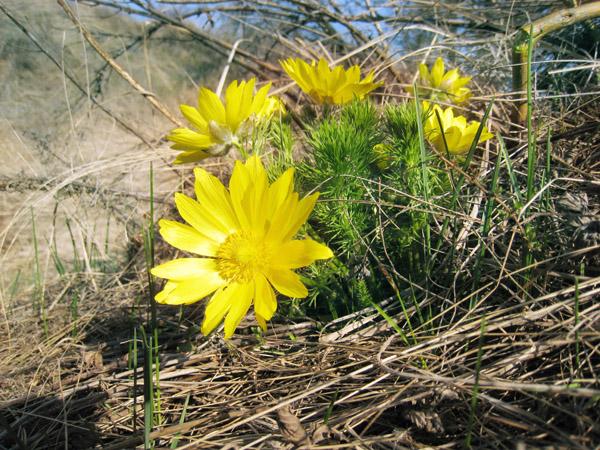 Адонис весенний
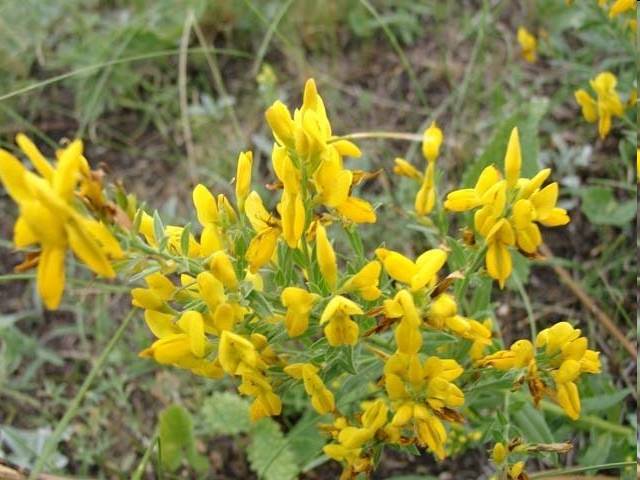 Дрок германский
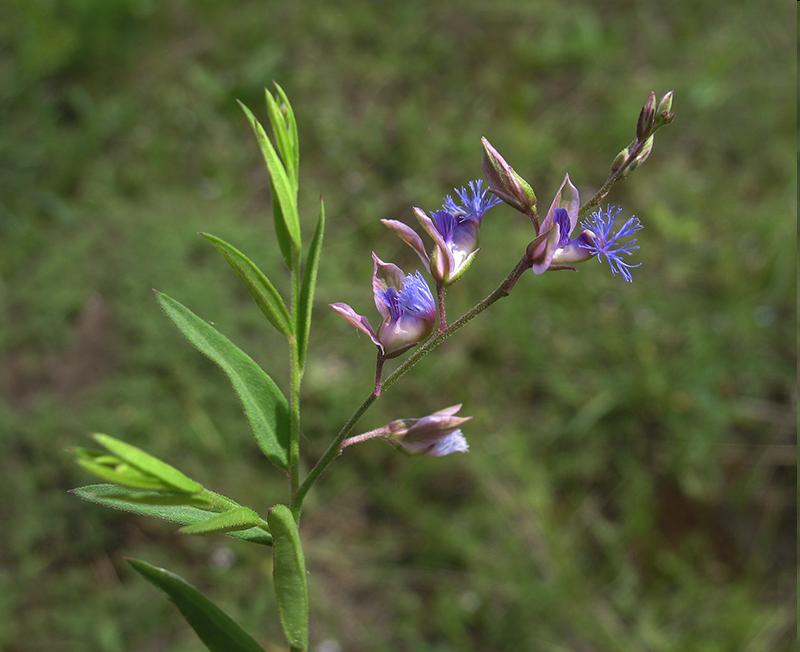 Истод сибирский
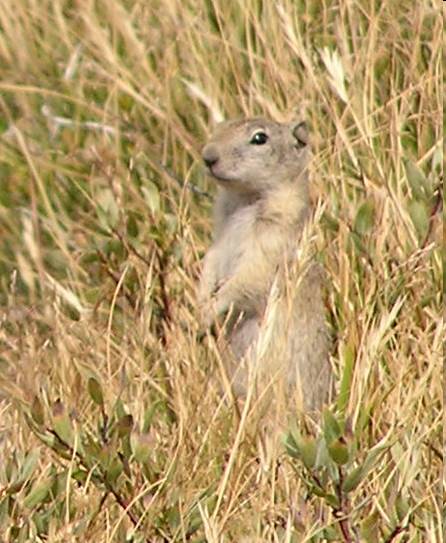 Животные
Суслик
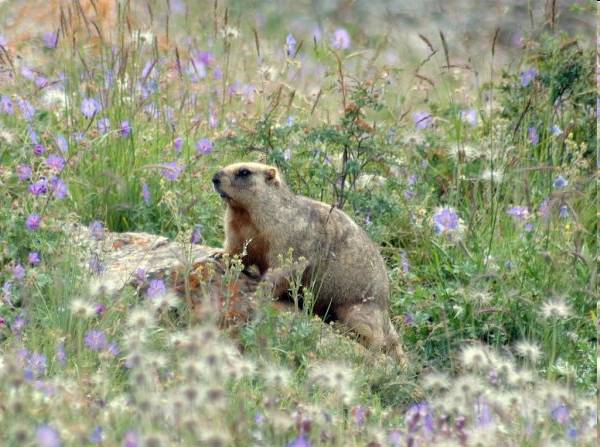 Сурок-байбак
Сейчас мы узнаем название ещё одного растения  , решив примеры и с помощью ключа расшифровав  название.
0,8 * 5 =                             14,56 : 14,56 =    
 1,045 * 100 =                     12: 10 =             
 6 : 5 =                                 3,6 + 2,04 =     
 2,5 + 6,11 =                        6 * 0,8 =            
 75 : 10 =                             20 – 14,36 =  
 03*4=                                 1,6*3=              
 7,5 : 3 =                              12-2,39 =                                        
 20-10,39                              6,8+ 2,81 =    
 25 : 100 =                           1500 : 20 =       
7 – 1,37 =                              17 * 0,01 =
18
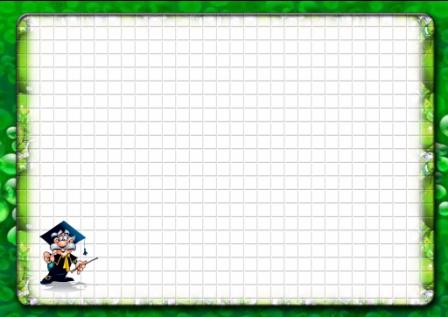 ОТвет
0,8 * 5 =4                    (Г)          14,56 : 14,56 = 1    (п)
1,045 * 100 = 104,5   (р)           12: 10 = 1,2            (о)
6 : 5 = 1,2                   (о)           3,6 + 2,04 = 5,64    (л)
2,5 + 6,11 = 8,61         (з)           6 * 0,8 = 4,8           (у)
75 : 10 = 7,5               (д)            20 – 14,36 = 5,64  (л)
03*4=1,2                    (о)            1,6*3=4,8               (у)
7,5 : 3 = 2,5               (в)            12-2,39 =  9,61       (н)                                 
20-10,39 =                    (н)           6,8+ 2,81 = 9,61    (н)
25 : 100 = 0,25           (и)           1500 : 20 = 75       (ы)
7 – 1,37 = 5,63           (к)            17 * 0,01 = 0,17    (й)
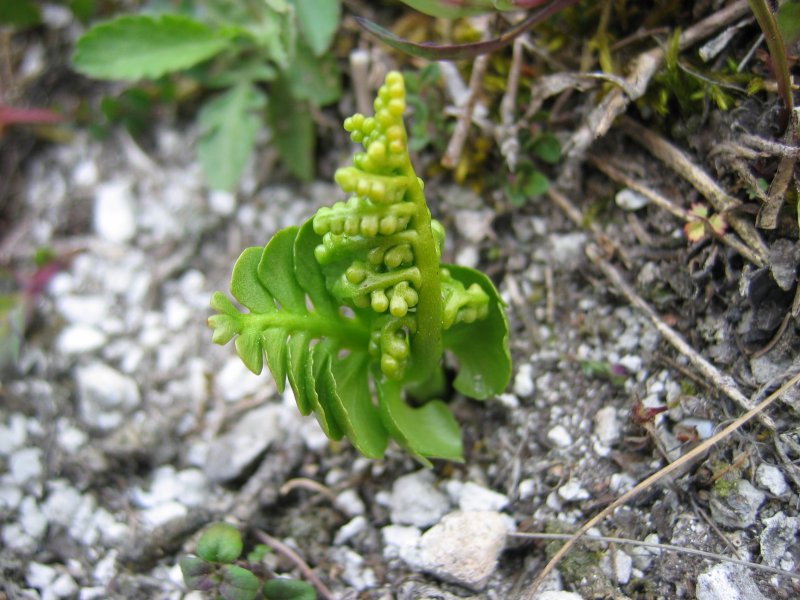 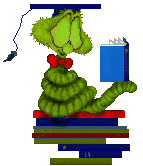 19
Конкурс капитанов
Большую часть земного шара занимают леса. Мы можем отдыхать в тени деревьев, дышать свежим, чистым, обогащенным кислородом воздухом. Это дом, в котором живут звери и птицы. Охраняйте и берегите лес.
Определите, какое из деревьев, растущих на наших улицах, является лучшим “пылесосом”
Берёза – 4.6
Сосна –2.8
Тополь –5.6
Чтобы ответить на вопрос, нужно решить пример:
 15.2*8 –(48.16+9.89)*2
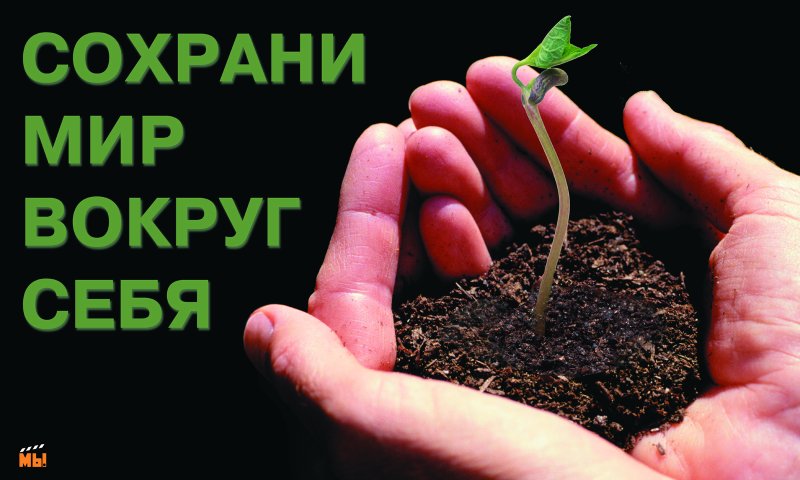 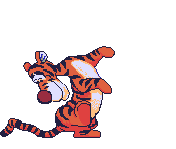